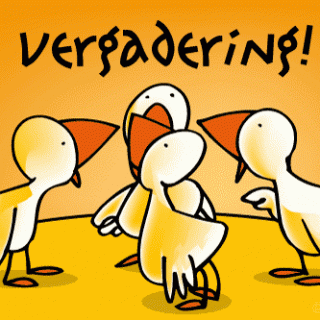 Bewonersvergaderingde Warande
31 maart 2023
Gagelbosch, Atrium
Opening, Mededelingen
Activiteiten in de afgelopen periode
Overleg met VB&T
Pauze
Goed om te weten
Vragen, opmerkingen, discussie
Voorgenomen activiteiten
Uitbreiding Bewonerscommissie
Rondvraag en sluiting
Agenda
Samenstelling bewonerscommissie
Nieuwe accountmanagers
Nieuwe contactpersoon
Mededelingen
Lars van Bekhoven
	technisch manager
Nieuwe accountmanagers
Wouter Julicher
	service manager
Activiteiten in de afgelopen periode
Voorjaarswandeling, vogels spotten (in 2022); 
Vrijdagmiddagborrel;
Bezoek aan nieuwkomers;
Bloemen voor zieke medebewoners en overledenen; 
Samen met Leilinde:
Voorjaarsborrel in 2022 en Nieuwjaarsborrel in 2023;
Barbecue .
Overleg met vb&t: belangrijkste punten uit laatste gesprekken
Ventilatie onderhoud
Gevelplaten (nog dit jaar)
Lekkages
Dakrenovatie en zonnepanelen 
Vervanging sloten
Overleg met vb&t: belangrijkste punten uit laatste gesprekken
Glasvezel
Onderhoud portieken brandtrap en nooduitgangen
Voorzieningen e-cars 
Borgsommen
Luidsprekers intercom
Pauze
Goed om te weten
https://wegwijswarande.jouwweb.nl/

https://www.vbtvastgoedmanagement.nl/wp-content/uploads/2022/02/Onderhouds-ABC_2022_v5_def.pdf
Opmerkingen, vragen, discussie
Voorgenomen activiteiten
Commissie uitbreiden
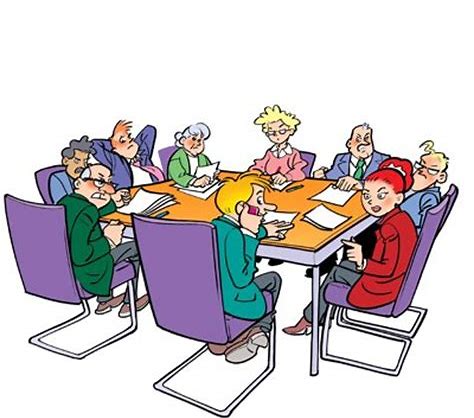 Gevraagd en ongevraagd adviseren van VB&T en Bouwinvest

Leden of contactpersonen in Zuid en Noord
Rondvraag